By Huyen Trang
Travelling with Doraemon
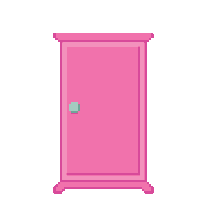 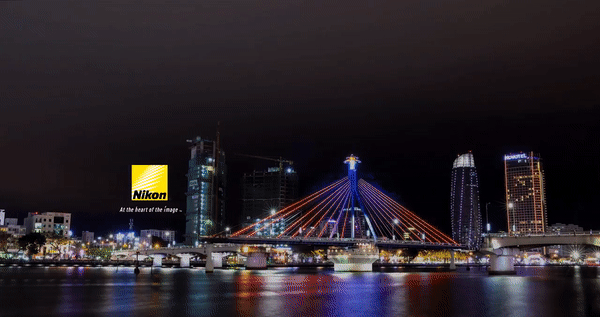 Han River bridge
Danang Vietnam
6- 3 + 2 =
A. 4
B. 5
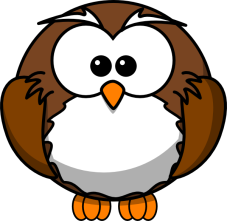 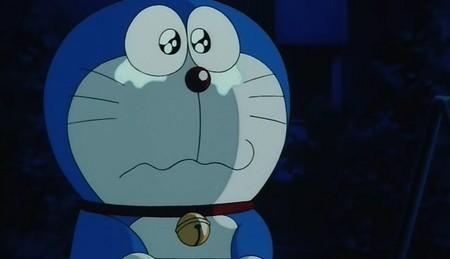 A.
B.
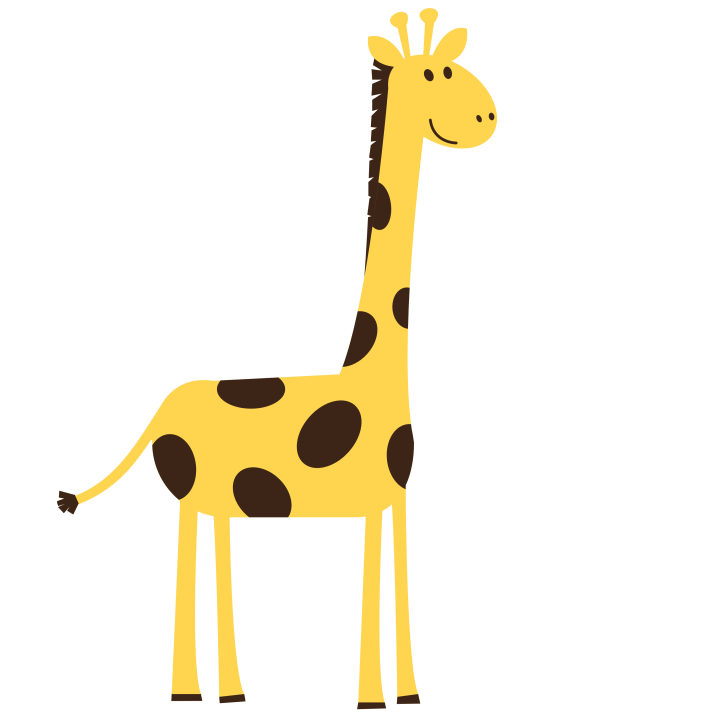 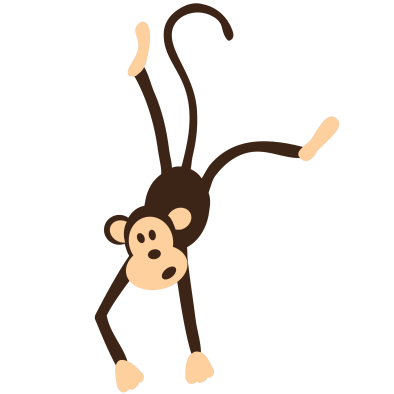 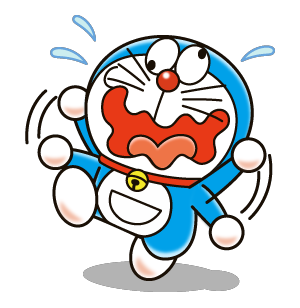 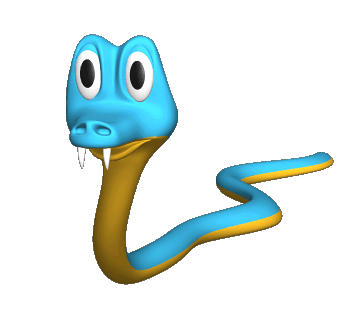 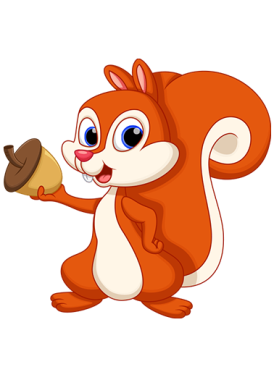 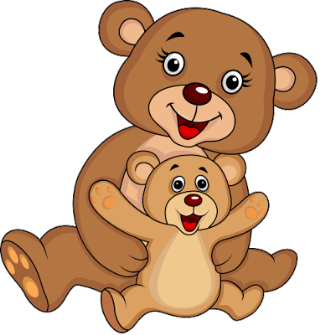 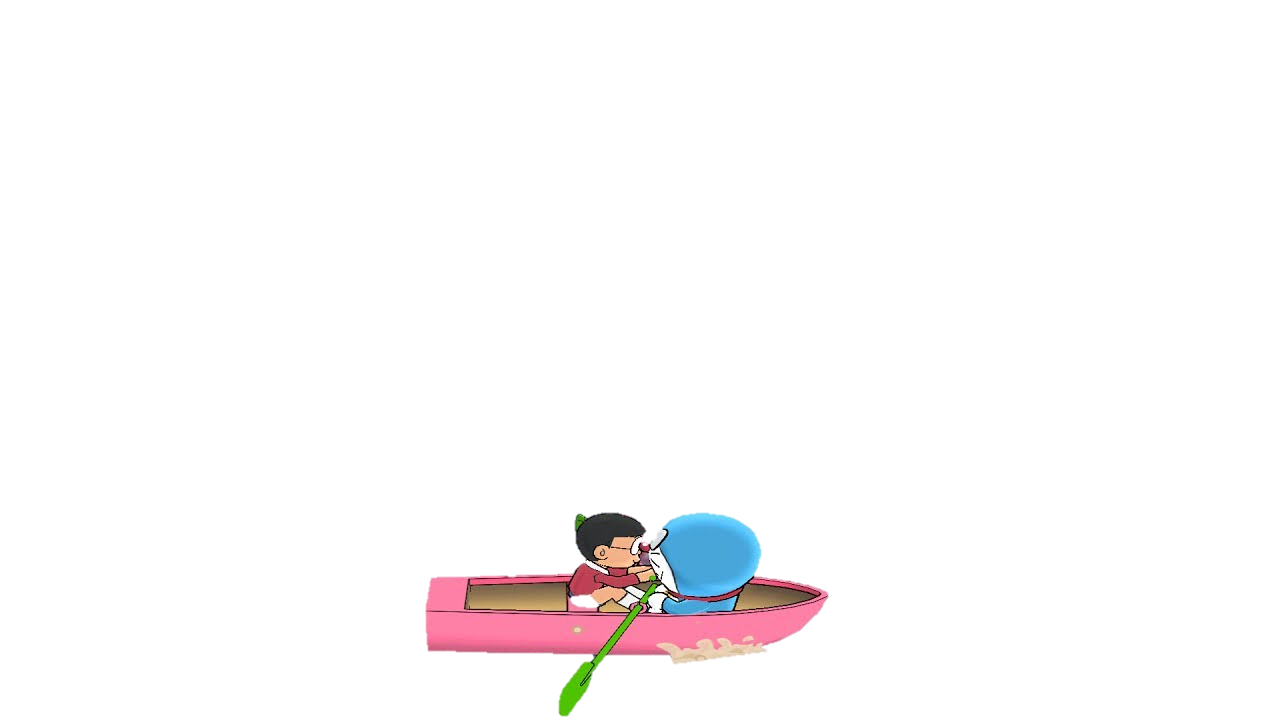 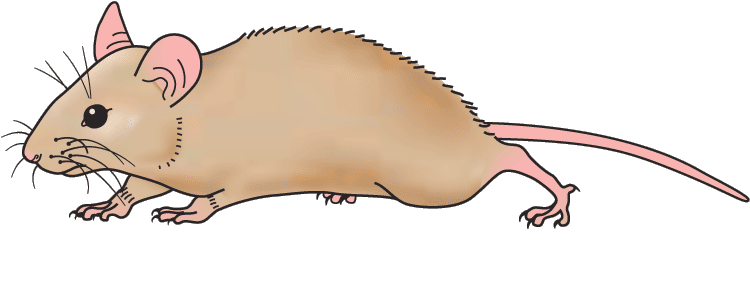 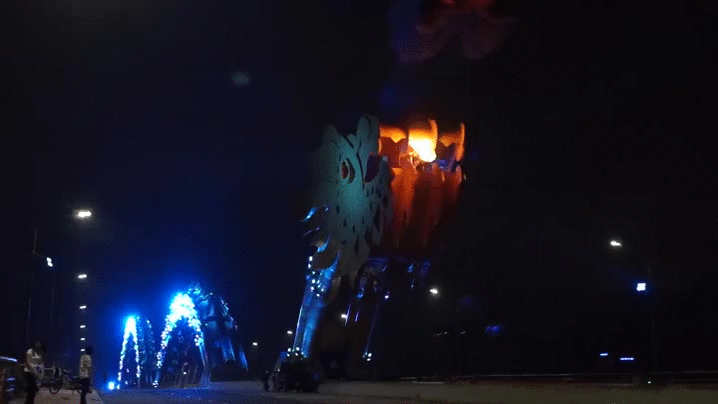 Dragon bridge
Danang Vietnam
9 - 6 + 4
A. 7
B. 5
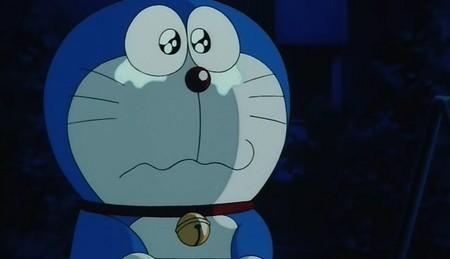 A.
B.
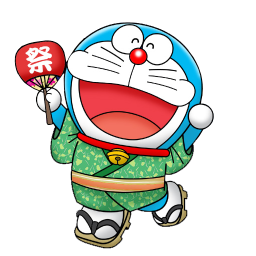 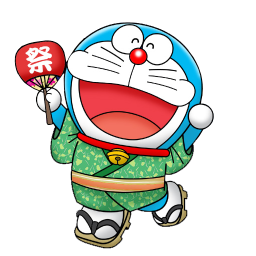 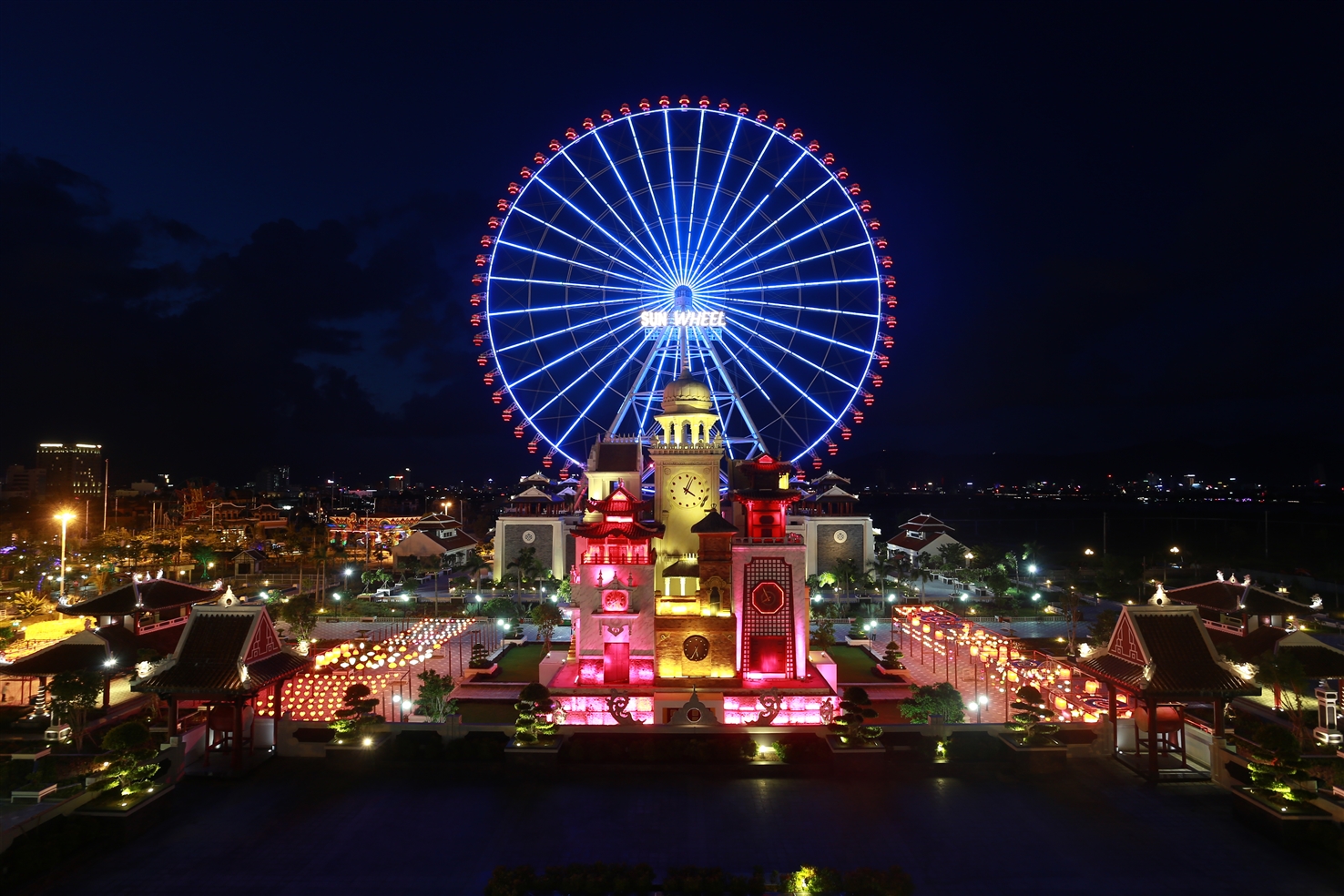 Dấu điền vào chỗ chấm là
  3 + 3 -1……10 - 5
A. = 
B.>
Asia Park 
Danang Vietnam
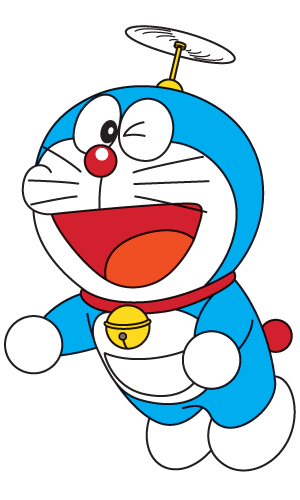 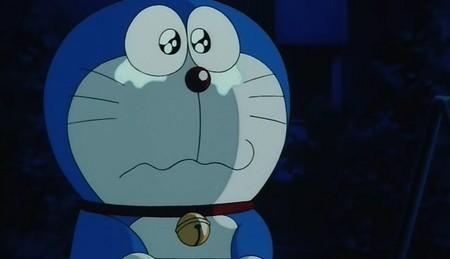 A.
B.
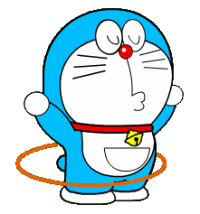 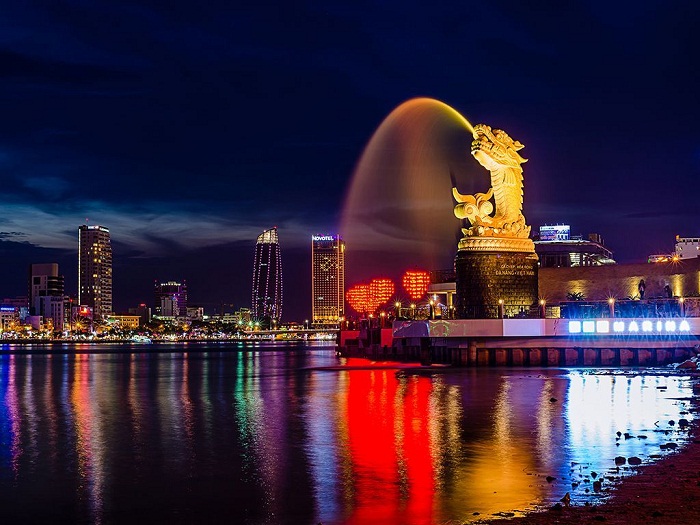 Love bridge
Danang Vietnam
Số cần điền là:    4  +….. =7 
A. 2
B. 3
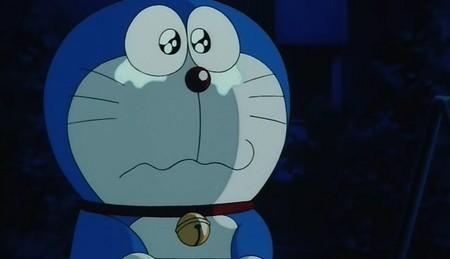 A.
B.
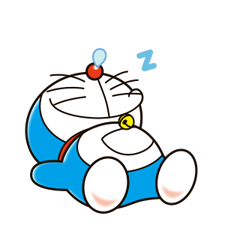 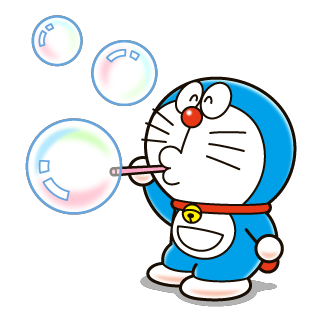 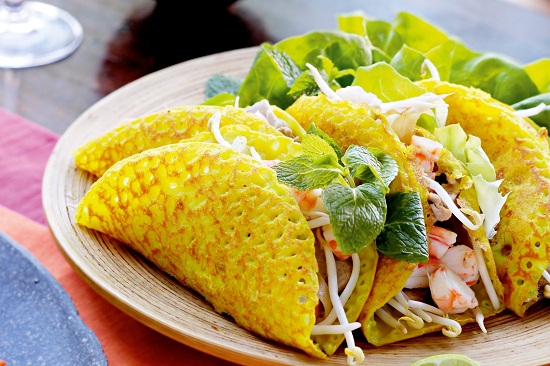 1 + 4 + 4 =
A. 9
B.10
Banh xeo
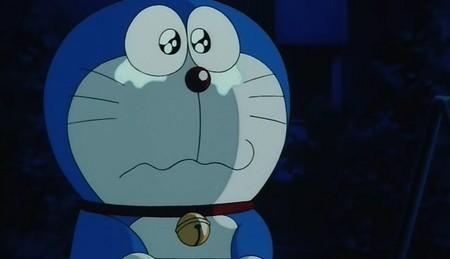 A.
B.
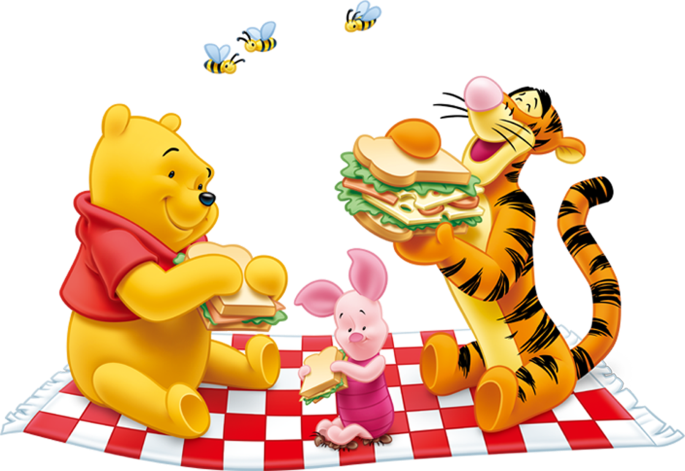 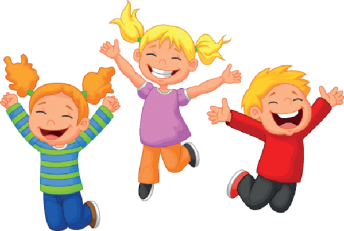 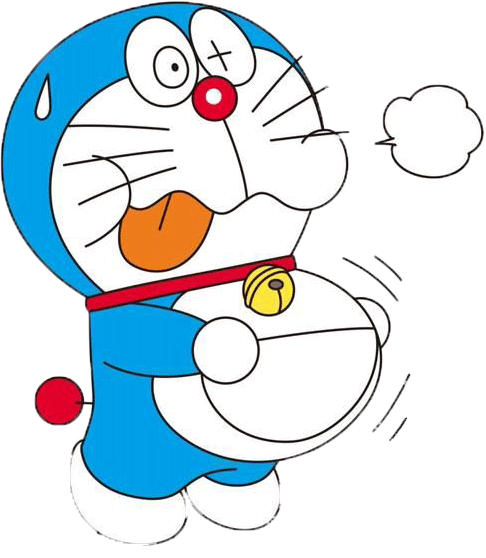 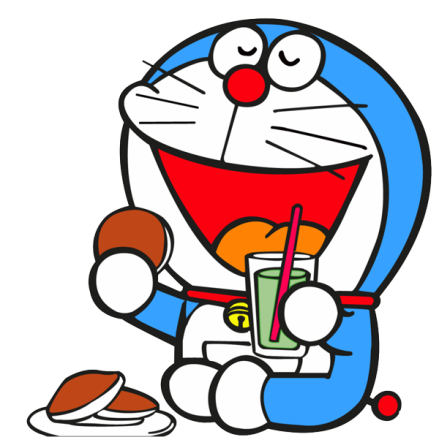 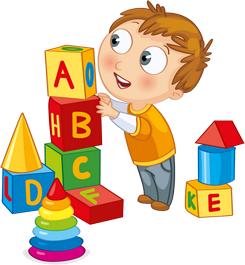 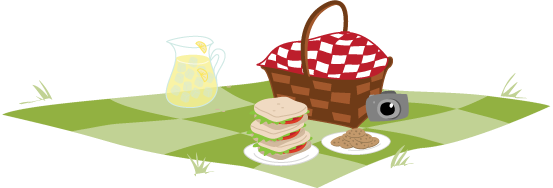 2 + 2 + 4 +2 =
A. 10 
B.8
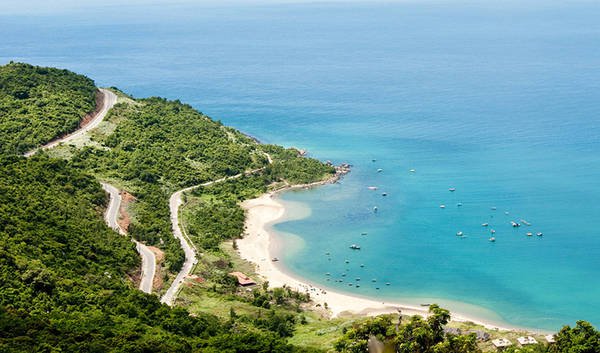 Da Nang Beach
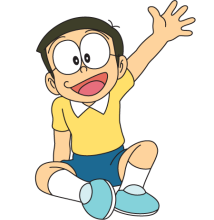 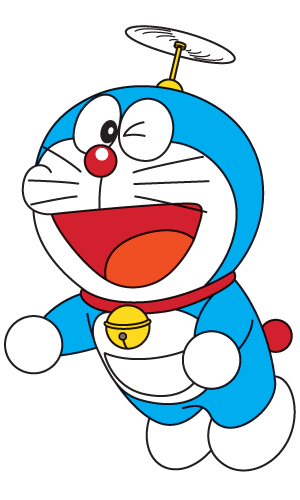 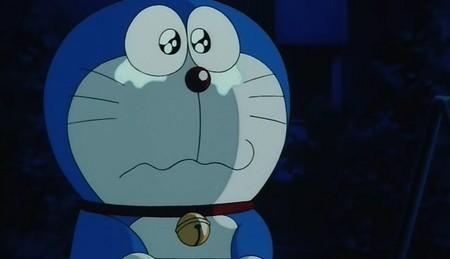 A. right
B. wrong
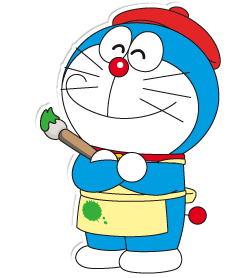 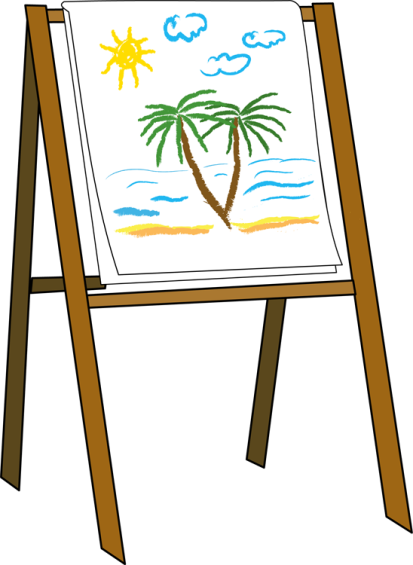 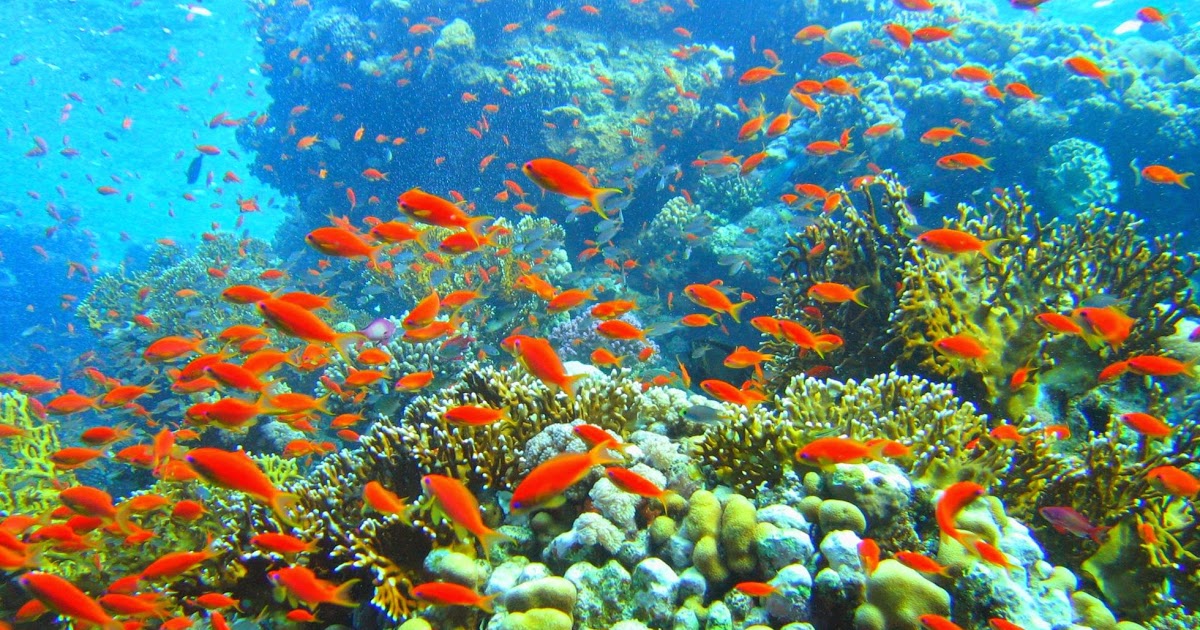 4 + 3 – 2…… 6 -2 +3
A. =
B. <
Son Tra Coral reef
Danang Vietnam
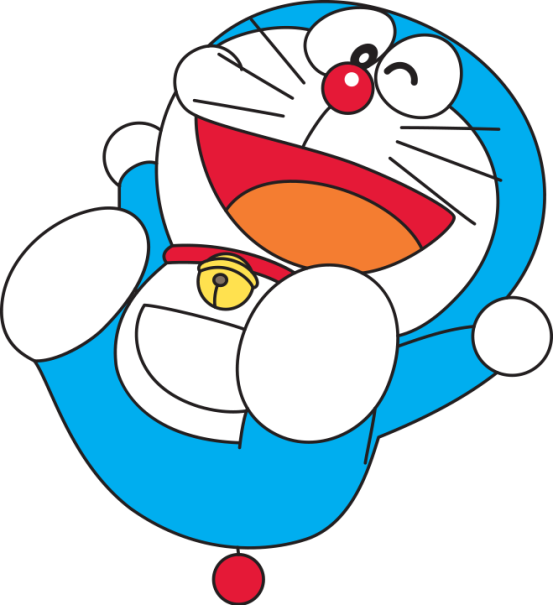 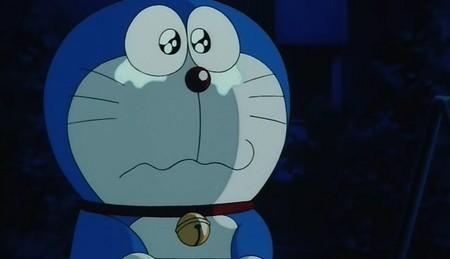 A. wrong
B. right
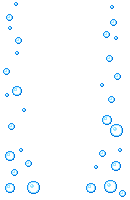 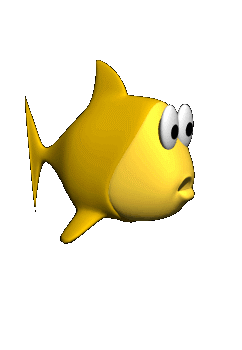 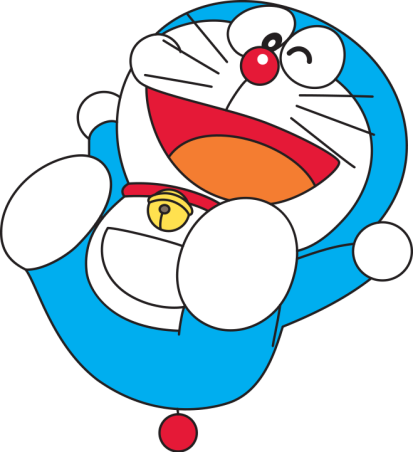 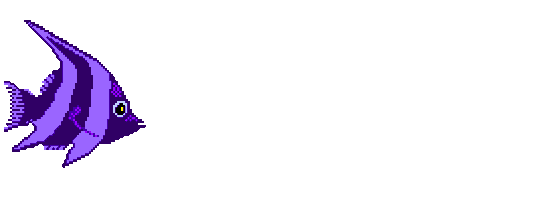 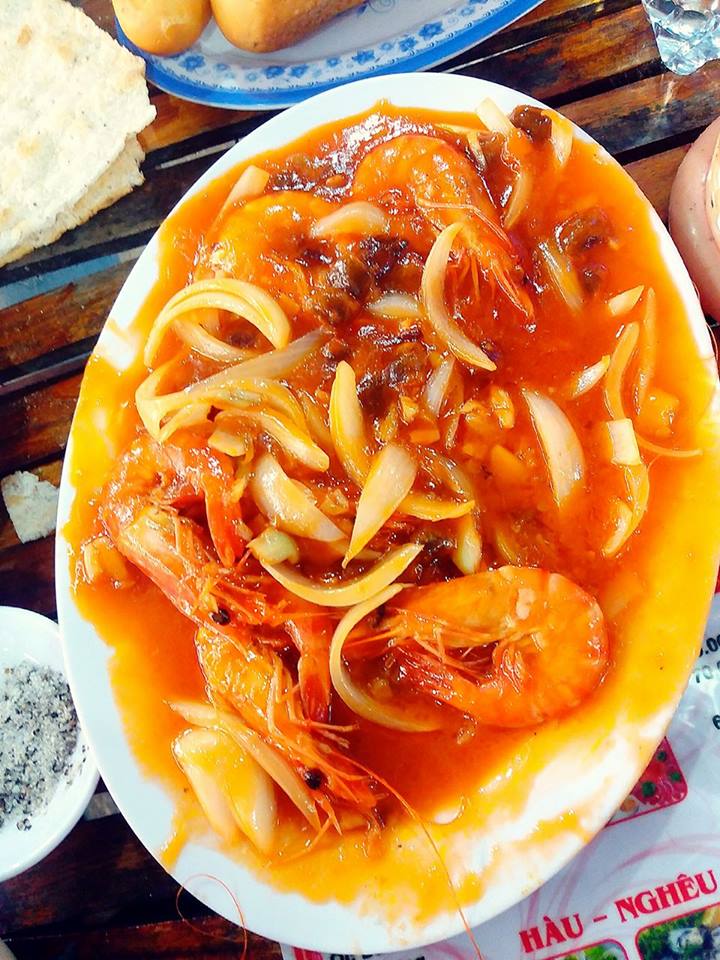 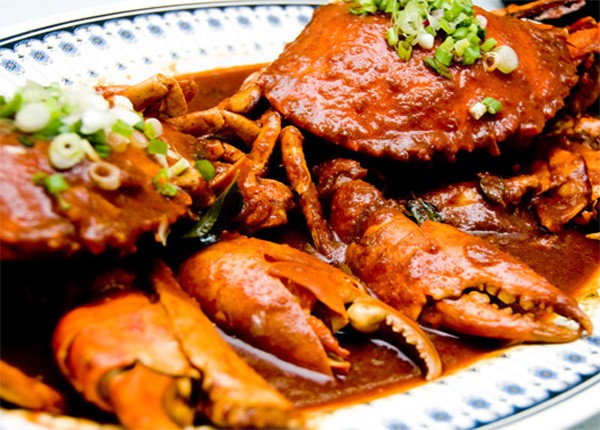 Số lớn nhất có 1 chữ số là:
A. 10
B.9
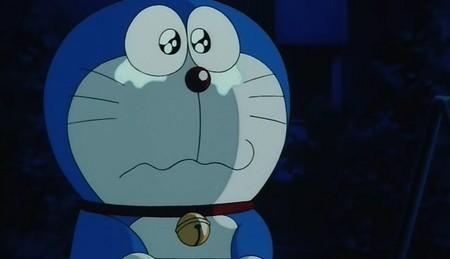 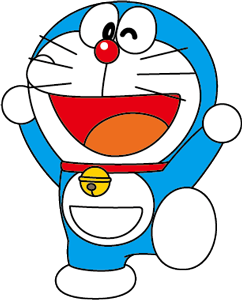 A.
B.
Seafood
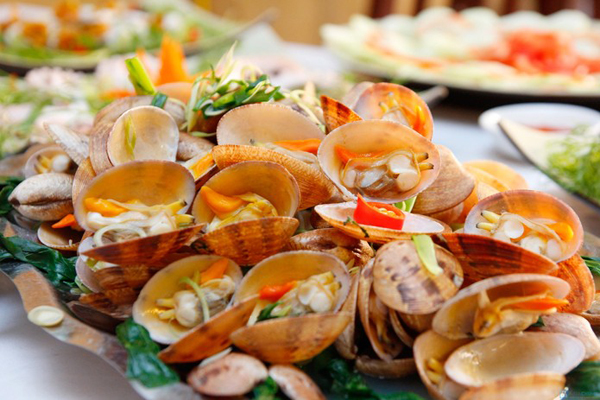 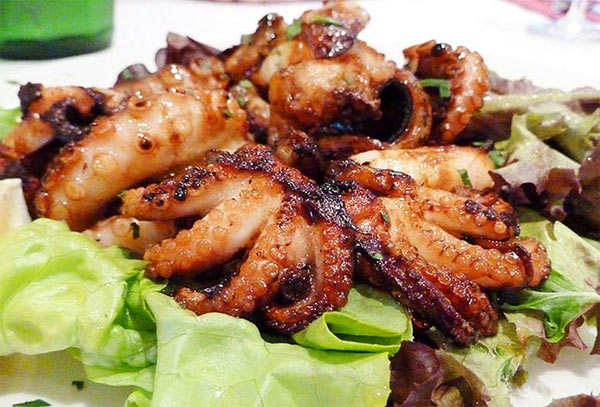 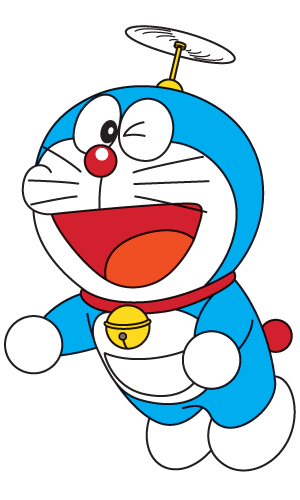 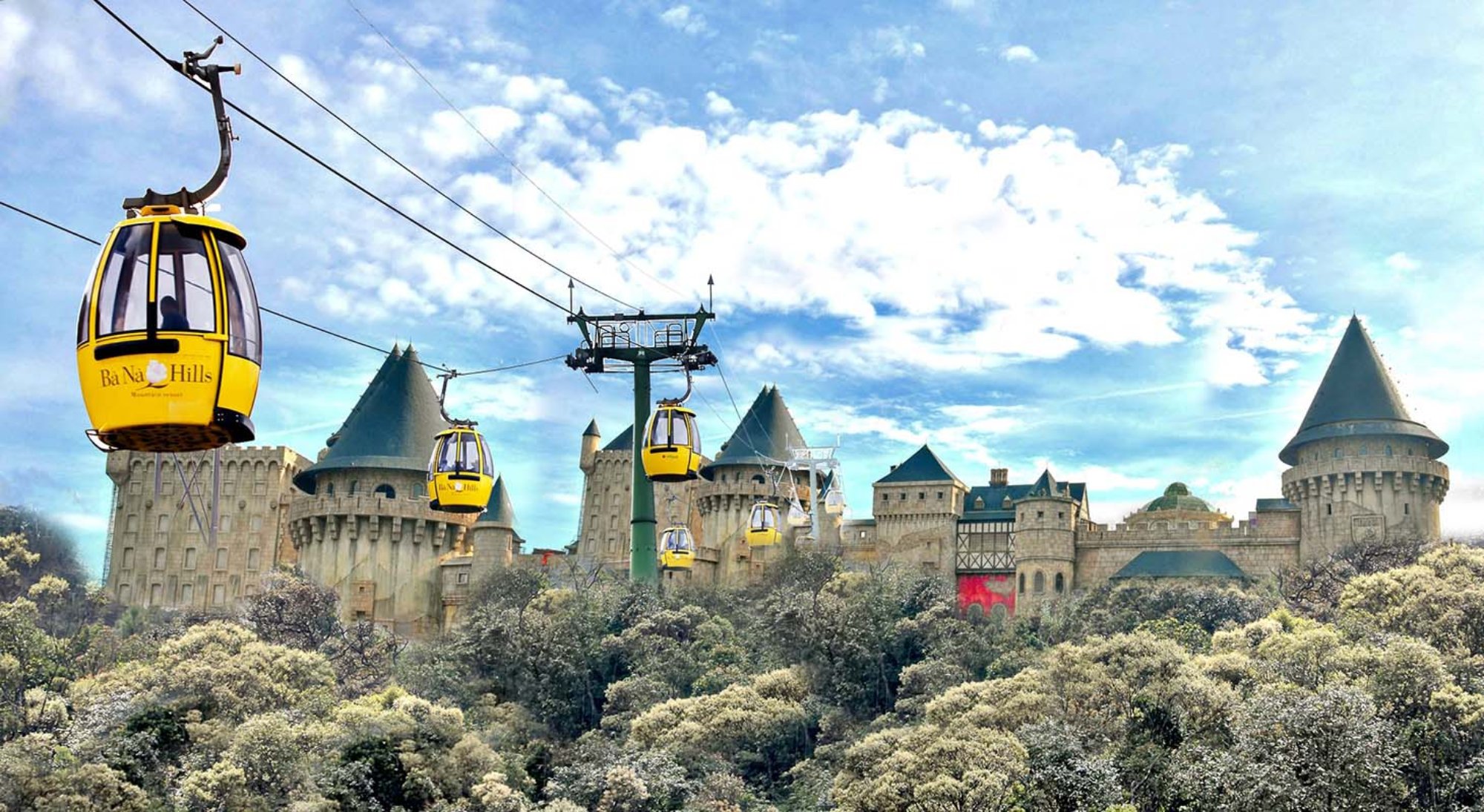 Ba Na Hills
Danang Vietnam
Dãy số nào xếp theo thứ tự từ bé đến lớn
9, 8, 6, 5
5,6,8,9
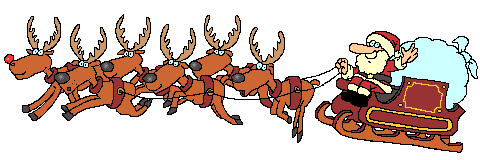 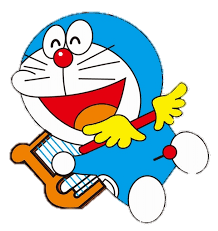 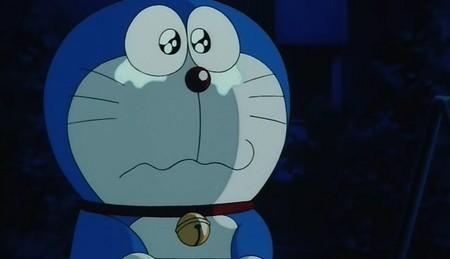 A.
B.
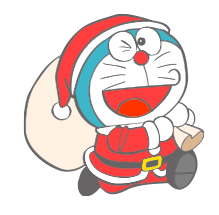 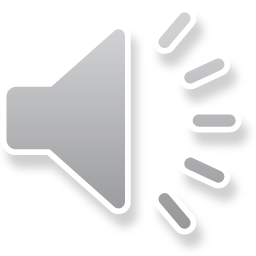 Bye bye!
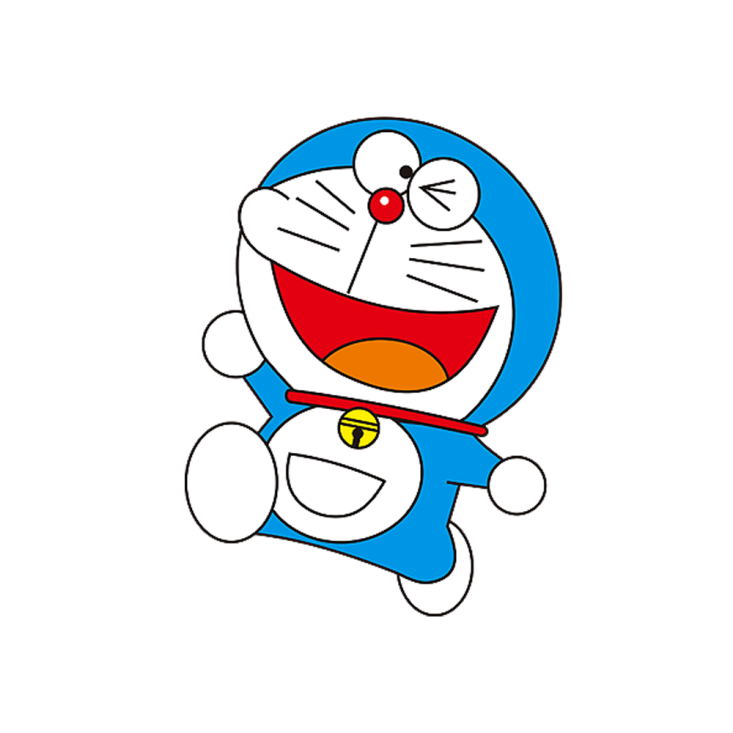 Huyen Trang
- Từ hôm nay, tất cả trò chơi trên kênh youtube TRỢ GIẢNG đều có file tự tải về ở phần mô tả video, nhầm tạo điều kiện tốt nhất cho thành viên đã ĐĂNG KÝ ủng hộ kênh youtube TRỢ GIẢNG nhận trò chơi mới một cách nhanh nhất. Cảm ơn các bạn đã ủng hộ TRỢ GIẢNGĐăng ký kênh tạo động lực cho mình ra nhiều trò chơi mới bạn tôi nhé!( Sến xíu : yêu các bạn thật nhiều hihi : )
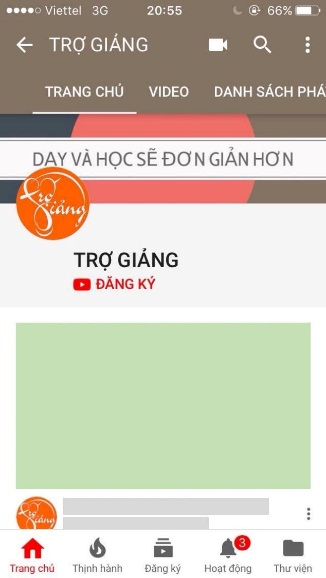 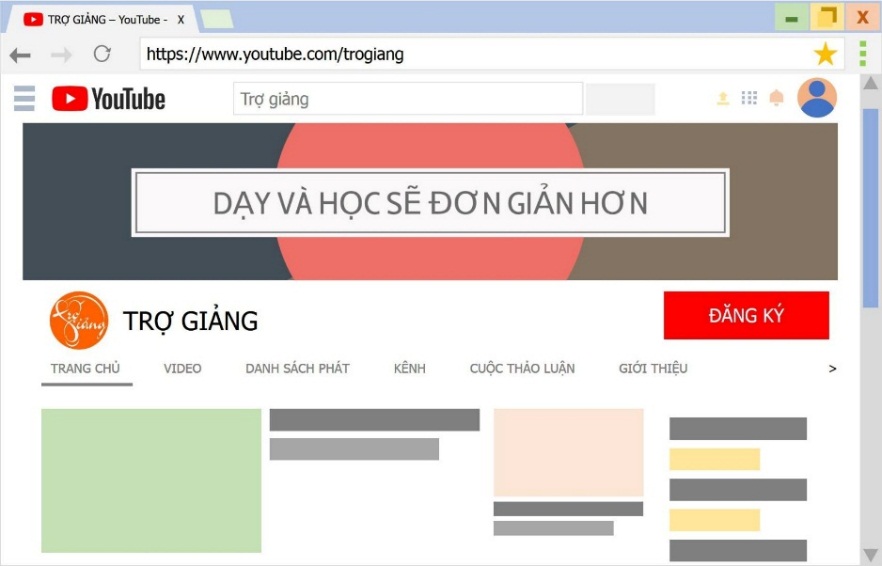 TỪ MÁY TÍNH
TỪ ĐIỆN THOẠI